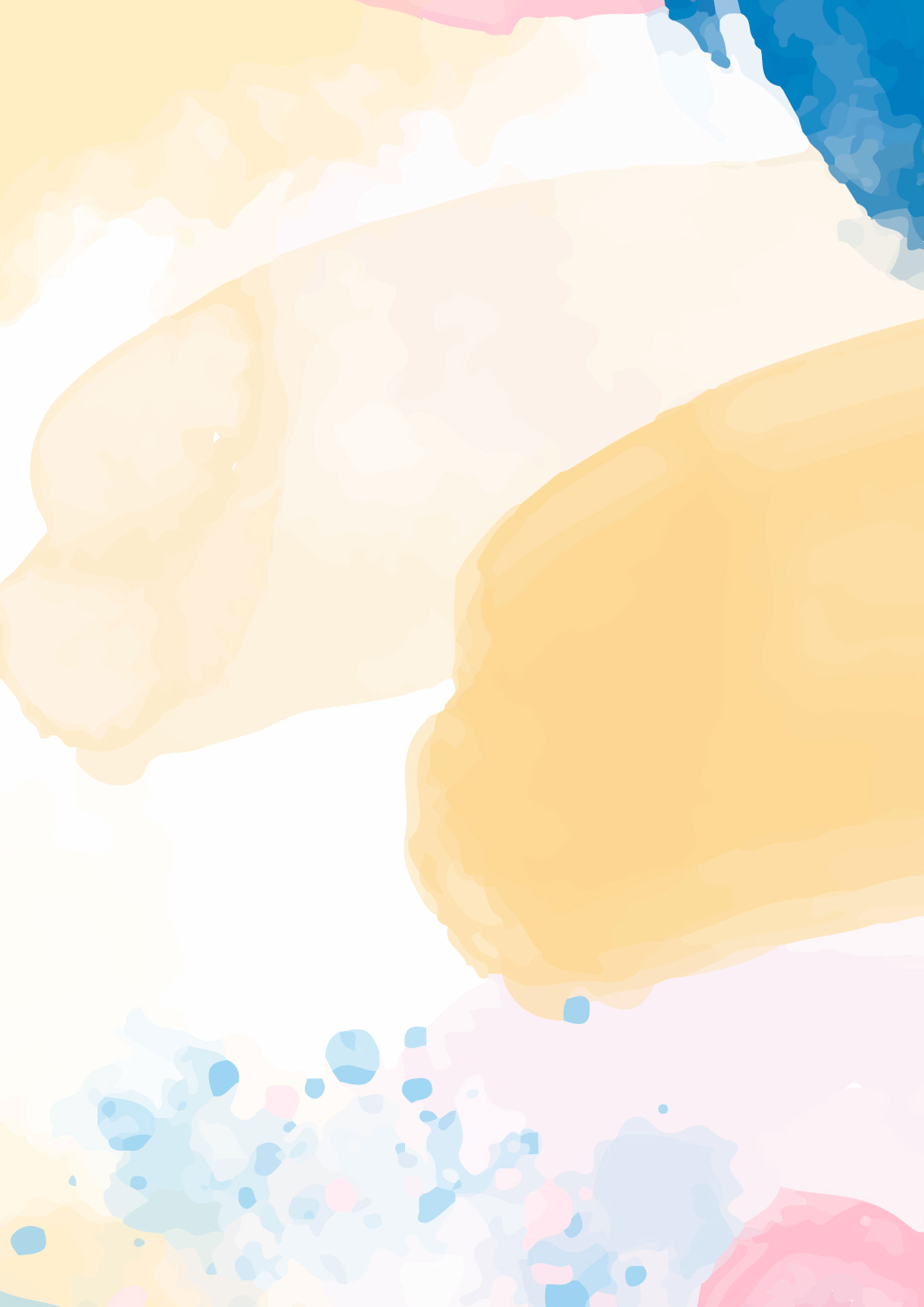 Newsletter
Elementary
Date:
What are we learning?
Important Dates
Reminders
Teacher:
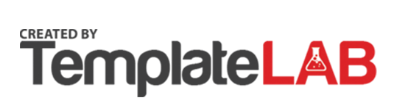